How do Commercial Determinants affect health?
Commercial practices that affect health with examples
Acknowledgements: 
Acknowledgements for this slide-set specifically: Anna Gilmore, Ben Hawkins, Jim McCambridge, Tobacco Tactics,  BiteBack, Kathrin Lauber, Anne Landman, May van Schalkwyk.

These materials were developed as a set by: Anna Brook with Katherine Körner, May van Schalkwyk & Mark Petticrew
With contributions from our action research partners including: Amy Barnes, Samuel Bostock, Emma Gibson, Susan Hampshaw, Tim Howells, Greg Stenson, Caroline Temperton, Maddy Ardern, Megan Doran, Stefanie Gissing, Matt Greensmith, Jo James, Edward O’Malley, Katie Powell, Emily Reed and Vicky Smyth.
We acknowledge and appreciate the evidence developed by the many dedicated researchers whose work is cited and used throughout, the experience, tools, frameworks and case studies shared by practitioners and advocates, and the helpful feedback from our action research participants which also helped to shape these materials.
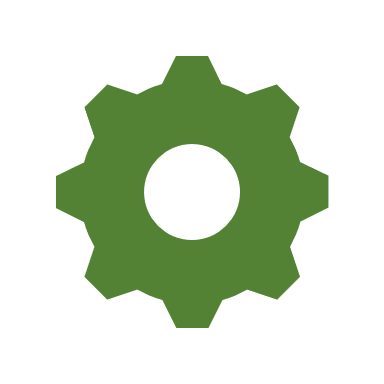 This document is part of CDoH Essentials (2024) Brook et al
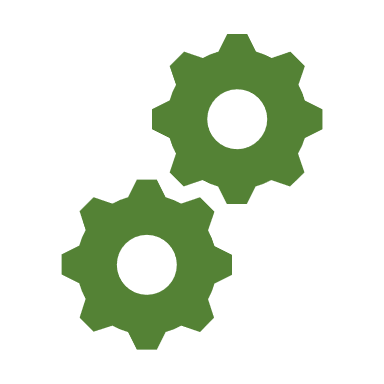 [Speaker Notes: Acknowledgements 

These materials were developed as a set by: Anna Brook with Katherine Körner, May van Schalkwyk & Mark Petticrew
With contributions from our action research partners including: Amy Barnes, Samuel Bostock, Emma Gibson, Susan Hampshaw, Tim Howells, Greg Stenson, Caroline Temperton, Maddy Ardern, Megan Doran, Stefanie Gissing, Matt Greensmith, Jo James, Edward O’Malley, Katie Powell, Emily Reed and Vicky Smyth.
We acknowledge and appreciate the evidence developed by the many dedicated researchers whose work is cited and used throughout, the experience, tools, frameworks and case studies shared by practitioners and advocates, and the helpful feedback from our action research participants which also helped to shape these materials.
And to the researchers and organisations who have kindly agreed for their evidence to be included, especially for this section of materials: Anna Gilmore, Ben Hawkins, Jim McCambridge, Tobacco Tactics,  BiteBack, Kathrin Lauber, Anne Landman, May van Schalkwyk but please see acknowledgements on each slide and in the notes.]
How do Commercial Determinants affect health?
Maximising use of harmful products
Political
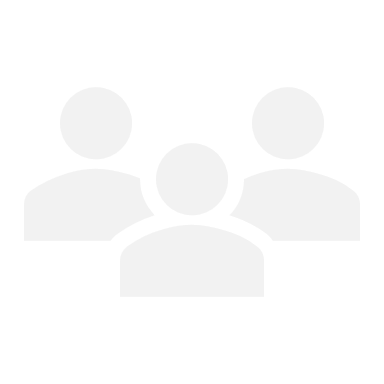 Financial
Scientific
Affecting underlying drivers and determinants of health
Reputation management
Early deaths and ill-health

 
Inequalities
Labour & employment
Marketing
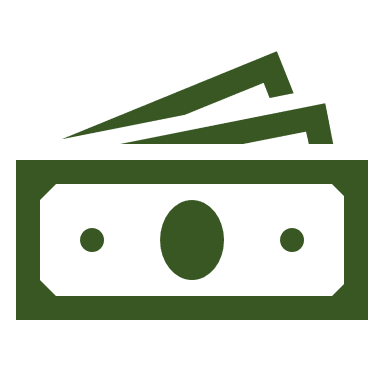 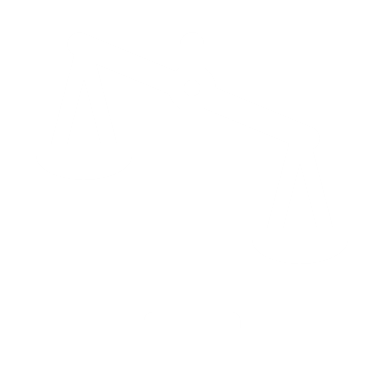 Supply chain & waste
Profit prioritised over health and society
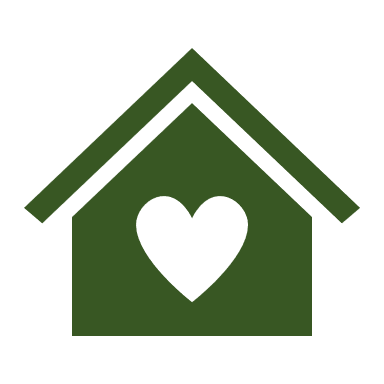 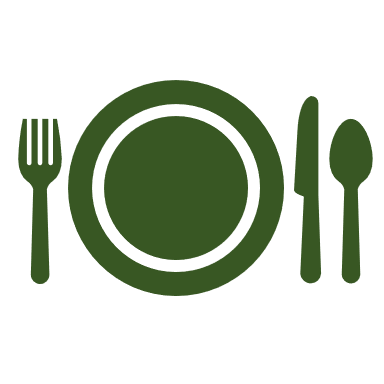 Simplified version of image from Gilmore et al 2023: https://www.thelancet.com/journals/lancet/article/PIIS0140-6736(23)00013-2/fulltext
This document is part of CDoH Essentials (2024) Brook et al
[Speaker Notes: Already covered earlier (quick re-cap - not needed if going straight from presentation in section 2 to 3a): 
Why this is important: people are dying & struggling with poor health too early with substantial inequalities 
This is driven largely by non-communicable diseases (mainly cancer, cardiovascular disease, chronic respiratory diseases, and diabetes) 
Commercial determinants make a large contribution to early deaths and ill-health 
We need to rebalance the system in favour of people’s interests and address CDoH if we are to protect our residents from harm 

As a reminder, the practices in this model include (quick re-cap - not needed if going straight from 2a to 3a – can merge whichever of these slides used with presentation 2a): 
Political, scientific, and marketing practices which mainly cause health harm by maximising the use of potentially harmful products, either directly or by enabling corporations to block, delay, or weaken policy and deter litigation.
Labour, supply chain, and financial practices which mainly harm health when a narrow focus on profit at any cost fails to consider societal effects. 

Reputation management is about efforts to shape legitimacy and credibility, reduce risk, and enhance corporate brand image – these help create systems, norms and values and an environment in which the other practices are enables. 

All of these affect the underlying drivers (such as power, norms) and determinants of health (such as political & economic system, regulatory & upstream approaches, public policy such as housing, transport etc, environment, community etc)
For example, by using power to focus more on individual responsibility and less effective ‘downstream’ measures and moving the conversation away from regulation & legislation 


We’ll now give a few more examples of the specific ways in which these have happened]
How do Commercial Determinants affect health?
Maximising use of harmful products
Political
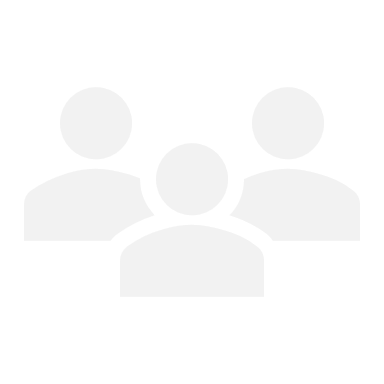 Financial
Scientific
Affecting underlying drivers and determinants of health
Reputation management
Early deaths and ill-health

 
Inequalities
Labour & employment
Marketing
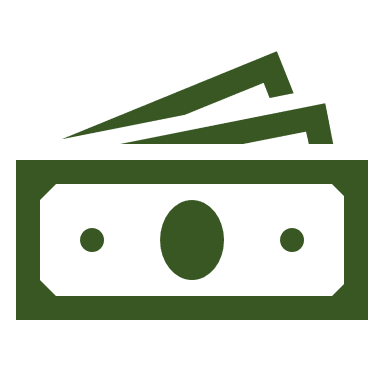 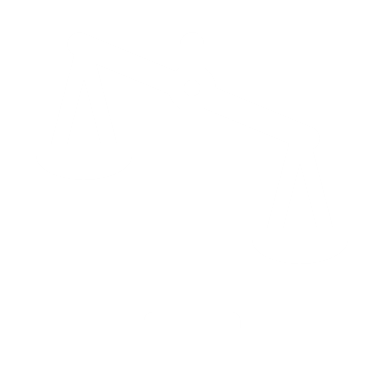 Supply chain & waste
Profit prioritised over health and society
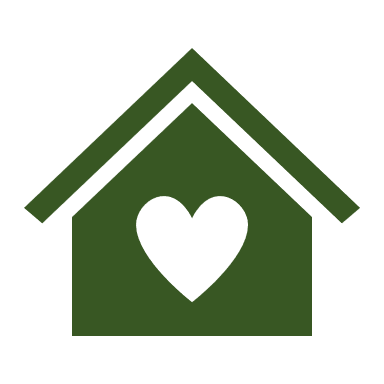 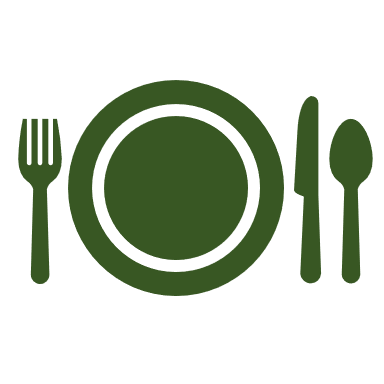 Simplified version of image from Gilmore et al 2023: https://www.thelancet.com/journals/lancet/article/PIIS0140-6736(23)00013-2/fulltext
This document is part of CDoH Essentials (2024) Brook et al
[Speaker Notes: Political practices 

Practices to secure preferential treatment or prevent, shape, circumvent, or undermine public policies (or a combination of the above) in ways that further corporate interests
This includes 
direct involvement in the political process
lobbying 
payments & donations 
producing and using (often misleading) information to make the industry’s case 
threatening and taking legal action
intimidating opponents

For example 

Influence the political process: Lobby, make political donations, recruit former politicians, and participate in policy development to influence, block, weaken, and delay policy and regulatory outcomes. Eg Google has more than 258 instances of former government employees starting work in the private sector (and vice versa) in the USA, including individuals from the White House, the Department of Justice, and the Federal Trade Commission—the same agencies tasked with investigating antitrust (Public Health Playbook, Lacy-Nichols et al 2022)

Regulation and policy avoidance and evasion: Impede the implementation of policies through legal challenges in national and international courts, alongside use of legal loopholes, tax avoidance, corporate restructuring, and violation of laws, treaties, and codes eg Philip Morris International unsuccessfully sued the Australian and Uruguayan Governments to block implementation of their laws requiring plain packaging and warning labels on tobacco products (Public Health Playbook, Lacy-Nichols et al 2022)

Intimidate and vilify critics Use smear tactics, intimidation, and lawsuits (or threats of) against industry critics, such as scientists, academics, health practitioners, advocates, and civil society groups. In Colombia and Mexico, proponents of a tax on sugary drinks received threatening phone calls and had their computers hacked (Public Health Playbook, Lacy-Nichols et al 2022)]
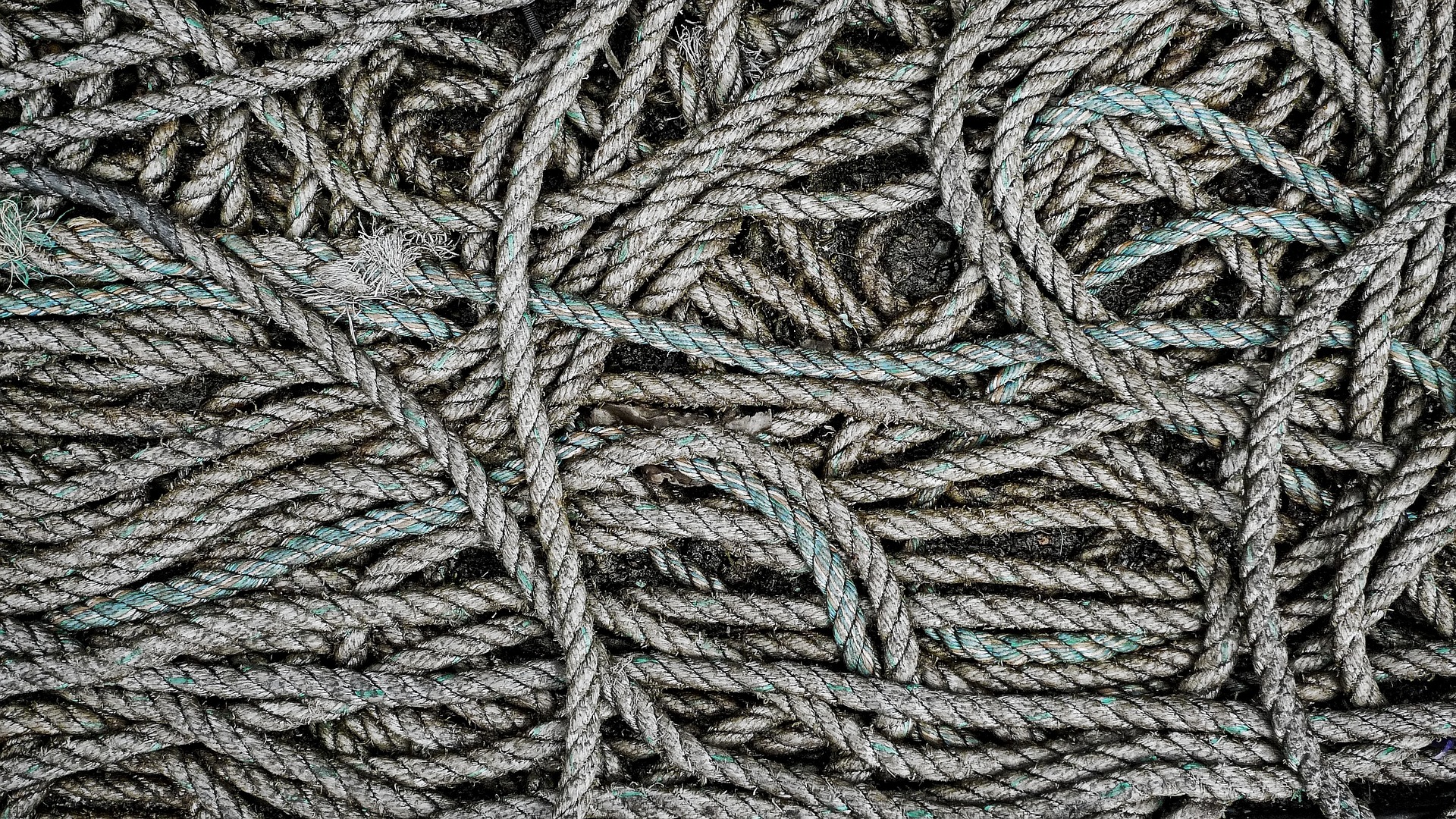 Example: Alcohol industry & Minimum Unit Pricing Policy
‘[…] if we see their objective as not bringing it in at all they failed. But, actually, in the meantime they delayed it. They've tied it all up in knots. They've created a lot of doubt about it.’
 (former civil servant quoted in Hawkins & McCambridge, 2020)
‘Tied up in a legal mess’: The alcohol industry's use of litigation to oppose minimum alcohol pricing in Scotland, Hawkins & McCambridge, 2020
https://euppublishing.com/doi/full/10.3366/scot.2020.0304
Image by Andrew Martin from Pixabay
[Speaker Notes: Key points and references
Prior to 2007, Alcohol industry considered a key partner in alcohol strategy: Holden & Hawkins, 2013
Shift in access, shift in tactics:  Focus shifted to pressure on civil servants, briefing opposition MSPs and the general public, Holden & Hawkins 2013
Threatening legal action and implying industry knew more about the process and govt hadn’t properly considered implications Holden & Hawkins 2013
unsuccessful attempt to pass MUP into law via the 2010 Alcohol Etc. (Scotland) Act. (had been in white paper but was removed during passage of bill)
2012 passage of Alcohol (Minimum Pricing) (Scotland) Act, industry challenge through courts, suggested by Hawkins & McCambridge 2020 this was intended to prevent or delay plus absorb resources and undermine capacity for further policy action also potential for judicial review of MUP cast a shadow over the entire policy process. Hawkins & McCambridge 2020 
2018 after different rulings and appeals (see below), 6 yrs later it was implemented Hawkins & McCambridge 2020 

Key timeline for the 6 yr delay Hawkins & McCambridge 2020 
The Alcohol (Minimum Unit Pricing) (Scotland) Act received Royal Assent in June 2012. 
July 2012, the Scottish Whiskey Aassociation launched a challenge to the legislation in the Court of Session in Edinburgh, on the basis that it infringed both UK (including the 1707 Act of Union) and European Union (EU) single market law (see Hawkins and Holden 2016). 
The Outer House of the Court of Session found in favour of the Scottish Government, 
but the SWA appealed that decision. 
April 2014 The Inner House of the Course of Session (the Court of Appeal) referred the case to the Court of Justice of the European Union (CJEU) for a preliminary ruling on the relevant aspects of EU law. 
Dec 2015 The Opinion of the Advocate General preceded a formal judgement by the CJEU in December 2015, before the matter was passed back to the Scottish courts to rule on the case. 
July 2016 The Inner House found in favour of the Scottish Government in July 2016, 
but the decision was again appealed by the SWA. 
Nov 2017 The UK Supreme Court finally decided the case in favour of the Scottish Government in November 2017, exhausting all legal avenues open to the SWA. 
May 2018 MUP was implemented in May 2018: six years after its passage into law, and seven years after the SNP majority government was elected on a manifesto commitment to introduce the policy. 

Main references
‘Tied up in a legal mess’: The alcohol industry's use of litigation to oppose minimum alcohol pricing in Scotland, Hawkins & McCambridge, 2020
https://euppublishing.com/doi/full/10.3366/scot.2020.0304 
Whisky gloss’: The alcohol industry, devolution and policy communities in Scotland, Holden, Chris ; Hawkins, Benjamin, 2013, https://journals-sagepub-com.sheffield.idm.oclc.org/doi/full/10.1177/0952076712452290 


Extracts from key papers:
The lobbying strategy of the UK alcohol industry is often very subtle in nature and focused on the development of strategic, long-term relationships with politicians and key decision makers. This approach reflects the underlying aim of industry actors to establish themselves as partners in the policy process. The success of this strategy in Scotland prior to the elections of 2007 is reflected in the prominence afforded to the industry as a key stakeholder in the Scottish Executive’s alcohol strategy (Scottish Executive, 2002). Not only was the industry referred to at the very outset of the document as making ‘valuable contributions to our economy’, the overall framing of the alcohol problem closely mirrored that of the industry. A partnership-based approach to tackling alcohol-related harm remained at the centre of the Scottish Executive’s updated alcohol strategy until 2007 (Scottish Executive, 2007). The clearest manifestation of this approach to regulation was the establishment of a Partnership Agreement between the Scottish Executive and the Alcohol Industry in parallel with the updated strategy (Scottish Executive et al., 2007; from here on referred to as “the partnership agreement”). The agreement, reflecting the approach to industry by the Labour–Liberal Democrat coalition, effectively formalised the central position of industry actors in the making of alcohol policy as part of a ‘collaborative approach’. Holden & Hawkins https://journals-sagepub.com.sheffield.idm.oclc.org/doi/full/10.1177/0952076712452290 


The lack of well-developed industry connections with the 2007–2011 Scottish National Party (SNP) minority administration, and the political commitment that the government demonstrated to MUP, had led industry actors to shift their lobbying targets from ministers and officials in the agenda setting and policy development phases to opposition Members to the Scottish Parliament (MSPs) in the legitimation/legislative stage. This allowed them to successfully lobby for the removal of the MUP proposals from the 2010 Alcohol Etc. (Scotland) Act (Holden and Hawkins, 2012). 

The shift in direction of alcohol policy under the SNP minority government from 2007 presented a threat not simply to the corporate interests of certain industry actors but to their entire corporate affairs strategy. The launch of the consultation on the SNP’s proposed legislation was met with a concerted campaign by industry actors, led by the SWA, to remove MUP from the alcohol Bill. The determination of the SNP to press ahead with MUP, and the reliance of the Scottish government on support from opposition parties in order to pass its legislation, led to a shift in lobbying activities from ministers and civil servants to MSPs and an attempt to shape the broader public perceptions of MUP through the media. Below, we outline industry actors’ activities in lobbying key decision makers and how these shifted from the inner circles of civil servants and ministers to opposition MSPs and attempts to influence the broader public debate. Holden & Hawkins https://journals-sagepub.com.sheffield.idm.oclc.org/doi/full/10.1177/0952076712452290 

Following the passage of the 2012 Alcohol (Minimum Pricing) (Scotland) Act, the industry shifted to towards more overtly confrontational strategies, most obviously the legal challenge they mounted in the Scottish, European and UK courts. This was designed to prevent, or at least delay, the implementation of MUP and to absorb governmental resources, thereby undermining its capacity for further policy action and shaping the entire Scottish alcohol and health policy space. However, while legal challenges were clearly intended to stymie the post-legislative introduction of MUP, we suggest that its significance to MUP, and Scottish alcohol policy more generally, is not limited to this implementation phase. Rather, the potential for judicial review of MUP cast a shadow over the entire policy process. The commencement of legal actions in the Court of Session can be seen, therefore, as the final phase in a co-ordinated, sequential and multi-faceted political strategy, which planned for, and adapted to, different eventualities and outcomes at each stage of the policy process. https://euppublishing.com/doi/full/10.3366/scot.2020.0304 Hawkins & McCambridge 

‘Whilst industry actors were not excluded following the 2007 election and SNP ministers continued to meet with them, their input into the policy process was placed on the same footing as that of any other stakeholder.’ Holden & Hawkins, 2013
‘A representative from AFS, for example, claimed this argument was used to exert pressure on civil servants to back away from the price-based measures’‘I got phoned by civil servants saying that they had been put under pressure by […] the Head of Corporate Affairs at [a large drinks producer] at the time who was saying: ‘This is threatening the government’s industry partnership’. (Alcohol Focus Scotland, August 2010)’ ‘You know I’ve witnessed in committees quite literally some of the committee members almost reading out word for word the questions that some of these alcohol companies and retail companies have actually been putting out in their press releases.’ (MSP, September 2010)’
‘What then happened was the Scotch Whisky Association and the Wine and Spirit Trade Association both commissioned public affairs consultancies. The brief that they sent round the public affairs consultancies that were tendering for the work found its way into the press and basically what was written in the brief was that the task that the public affairs consultancies were charged with was to remove minimum pricing from the alcohol legislation before it goes into stage one. (Alcohol Focus Scotland, August 2010)’ Holden & Hawkins https://journals-sagepub.com.sheffield.idm.oclc.org/doi/full/10.1177/0952076712452290 

As one NGO respondent commented: [The SWA] made it very clear from the start, that there would be a legal challenge, and it would be a difficult legal process. […] I think as soon as the issue was aired, that that was a key plank of their argument. And […] they kind of presented a position that they understood the international legal dimension, particularly the European legal dimension, in a way that the Scottish Government didn't. So, they presented that they were involved in trade discussions around the world all the time, and they were very experienced at it, and were doing it all the time […]. That was pretty much their angle right from the start, and it was the Scotch Whisky Association that we were hearing most from on that. […] But I think it was presented in a tone of, ‘you know, we've been involved in these very complicated negotiations that you know nothing about, take it from us.’ This account was supported by civil servants involved in the policy process who recalled industry actors raising the potential of legal challenges on the very day on which former Justice Secretary, Kenny MacAskill, set out the Government's intention to introduce MUP in March 2009.
https://euppublishing.com/doi/full/10.3366/scot.2020.0304 Hawkins & McCambridge 2020]
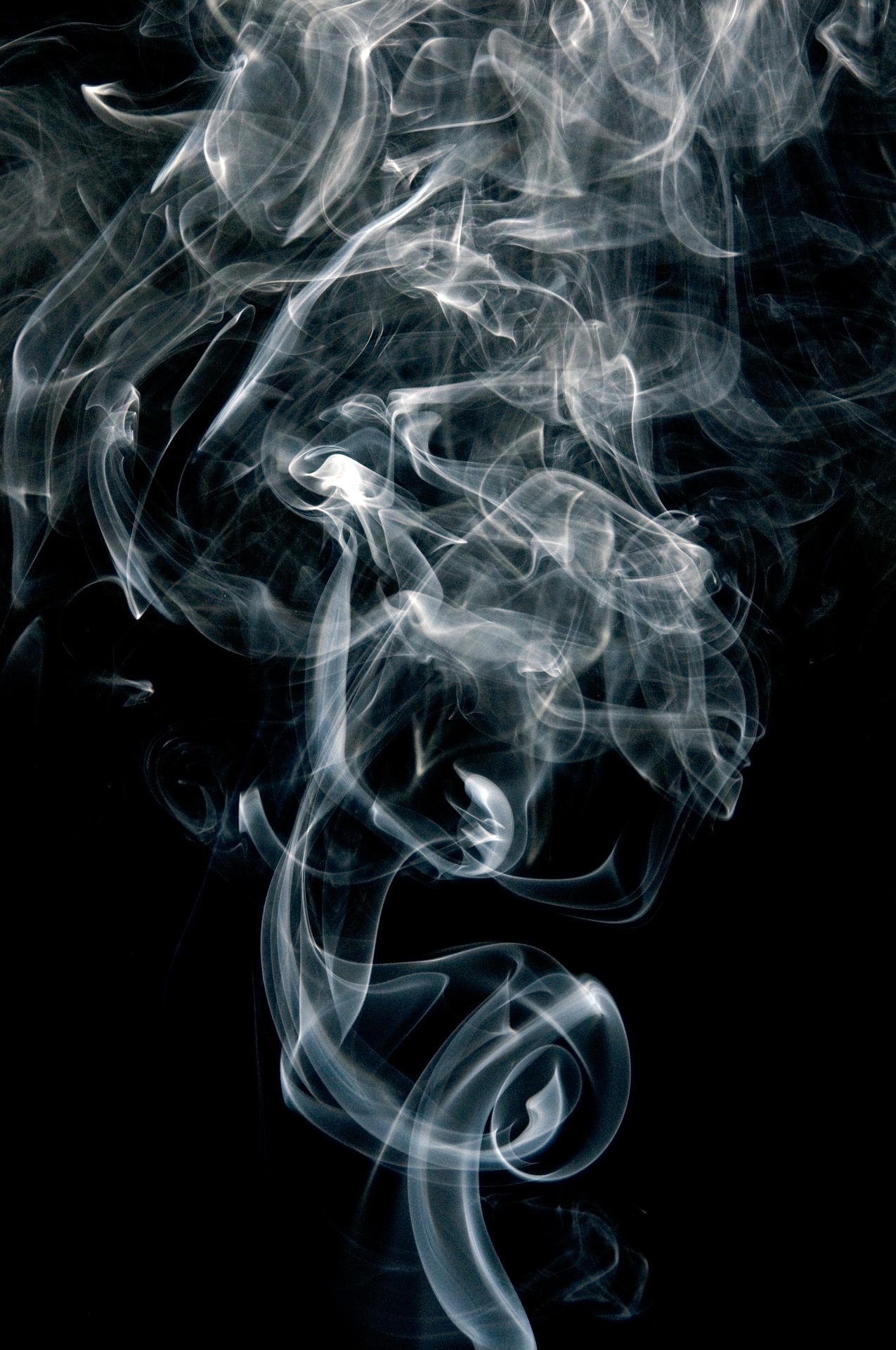 “…The most certain way to reduce consumption is through price.” (Philip Morris, Australia, 1983)
“…Of all the concerns, there is one – taxation – which alarms us the most. While marketing restrictions and public and passive smoking do depress volume, in our experience taxation depresses it much more severely. Our concern for taxation is, therefore, central to our thinking about smoking and health. It has historically been the area to which we have devoted most resources and for the foreseeable future, I think things will stay that way almost everywhere”.
Acknowledgement: This material is reproduced from www.TobaccoTactics.org under a creative commons licence for non commercial use. Copyright © the University of Bath and used under permission of the University of Bath. All rights reserved.
[Speaker Notes: Taxation is the single most effective public health measure to reduce tobacco consumption and disease
Tax-related price increases reduce affordability, and so reduce smoking rates and smoking intensity
The impact is greater for lower income groups who are most at risk from smoking-related harms, and more effective for youth 
Tobacco industry documents show that Tobacco Industry knew price and taxation were important 
Industry groups have lobbied against price increases (ref: https://tobaccotactics.org/article/tobacco-industry-and-tax/) 

Main reference: https://tobaccotactics.org/article/price-and-tax/ 
Quotes can be found in industry document archives: https://www.industrydocuments.ucsf.edu/tobacco/docs/#id=mmhn0127 and https://www.industrydocuments.ucsf.edu/tobacco/docs/#id=pxpb0040
World Health Organization (2017) ‘Best buys’ and other recommended interventions for the prevention and control of noncommunicable diseases. World Health Organization (2015) The economic and health benefits of tobacco taxation
Adda & Cornaglia (2006) Taxes, cigarette consumption, and smoking intensity
Bader et al (2011) Effects of Tobacco Taxation and Pricing on Smoking Behavior in High Risk Populations: A Knowledge Synthesis 
MacKenzie, Collin & Lee The tobacco industry documents: an introductory handbook and resource guide for researchers 
Smith, Savell & Gilmore (2013) What is known about tobacco industry efforts to influence tobacco tax? A systematic review of empirical studies

Refs 
Taxation most effective measure 
World Health Organization, The economic and health benefits of tobacco taxation, July 2015
Reduces affordability, rates and intensity:
 Adda, F. Cornaglia, Taxes, cigarette consumption, and smoking intensity, American Economic Review, 96, no. 4 (2006): 1013-1028, doi:10.1257/aer.96.4.1013
Impact greatest for lower income groups
https://www.mdpi.com/1660-4601/8/11/4118


The tobacco industry response to tax (Tobacco Tactics) 
The tobacco industry is fully aware of the massive impact of tax increases in driving down consumption, as shown by multiple internal industry documents reviewed over decades.16
In 1983, Philip Morris in Australia stated:
 “…The most certain way to reduce consumption is through price.” https://web.archive.org/web/20151114195840/https://industrydocuments.library.ucsf.edu/tobacco/docs/#id=mmhn0127 (link need checked)
Then again in 1985:
“…Of all the concerns, there is one – taxation – which alarms us the most. While marketing restrictions and public and passive smoking do depress volume, in our experience taxation depresses it much more severely. Our concern for taxation is, therefore, central to our thinking about smoking and health. It has historically been the area to which we have devoted most resources and for the foreseeable future, I think things will stay that way almost everywhere”.
And in 1993:
“…A high cigarette price, more than any other cigarette attribute, has the most dramatic impact on the share of the quitting population”.
The strategies that the tobacco companies employ to circumvent and undermine tax policies are well established, and include legal challenges, direct lobbying and indirect interference via third parties. They have successfully used arguments which exploit concerns around the political economy of taxation.14 At the same time they have also been found to be complicit in tax avoidance, smuggling and bribery.
For details see: The Tobacco Industry and Tax]
How do Commercial Determinants affect health?
Maximising use of harmful products
Political
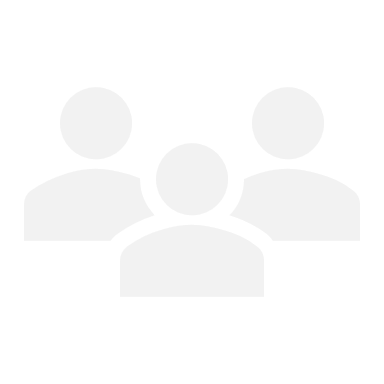 Financial
Scientific
Affecting underlying drivers and determinants of health
Reputation management
Early deaths and ill-health

 
Inequalities
Labour & employment
Marketing
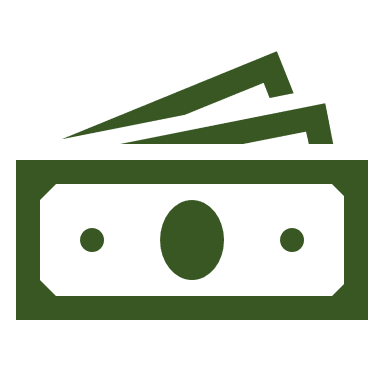 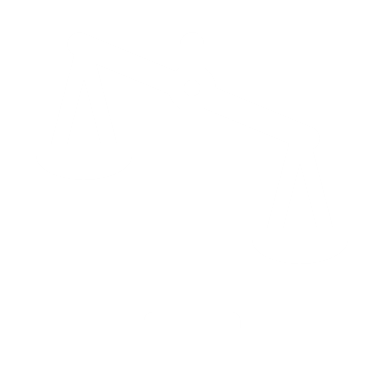 Supply chain & waste
Profit prioritised over health and society
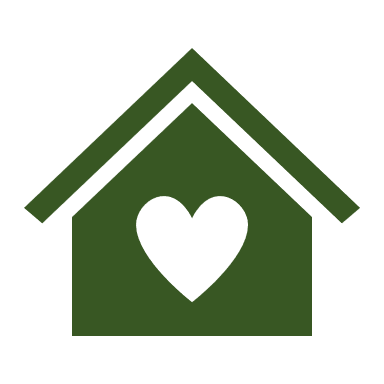 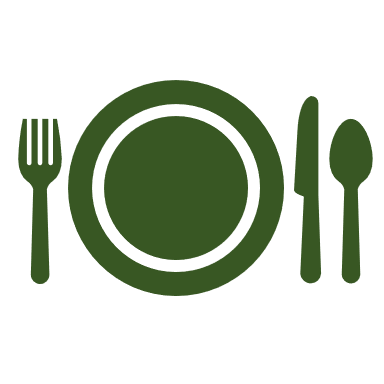 Simplified version of image from Gilmore et al 2023: https://www.thelancet.com/journals/lancet/article/PIIS0140-6736(23)00013-2/fulltext
This document is part of CDoH Essentials (2024) Brook et al
[Speaker Notes: Scientific practices 
Practices involving the production and use of science to alter products or otherwise secure favourable outcomes (or both) for the industry

Doubt (see next slide re Tobacco Industry) 
Denial – completely refute links, eg fossil fuel industry. (see Merchants of Doubt, Oreskes & Conway) 
Distortion – misrepresent size of risk. Eg alcohol industry submissions to Scottish Government's 2008 consultation on Changing Scotland's relationship with alcohol – described scientific evidence base as weak/flawed without providing details, and presented their own weak research as fact (Industry Use of Evidence to Influence Alcohol Policy: A Case Study of Submissions to the 2008 Scottish Government Consultation, McCambridge, Hawkins & Holden, 2013 https://doi.org/10.1371/journal.pmed.1001431) 
Deflect / Distraction / alternative causation – moving the discussion to other issues. Eg ‘This is most clearly seen in the tobacco industries alternate causation strategy, in which tobacco was claimed to be only one of many potential causes of cancer, including stress, personality factors (Petticrew et al., 2012), pollution, green tea, keeping birds and many other factors (Proctor, 2012).’ https://www.sciencedirect.com/science/article/pii/S2352827321002846?via%3Dihub 

Ways in which this is done
https://journals.plos.org/plosone/article?id=10.1371/journal.pone.0253272 
The Science for Profit Model—How and why corporations influence science and the use of science in policy and practice
Tess Legg ,  Jenny Hatchard, Anna B. Gilmore 
Macro Strategy A—Influence the conduct and publication of science to skew evidence bases in industry’s favourMacro Strategy B—Influence the interpretation of science to undermine unfavourable science and create a distorted picture of the evidence baseMacro Strategy C—Influence the reach of science to create an “echo chamber” for industry’s scientific messagingMacro Strategy D—Create industry-friendly policymaking environments which shape the use of science in policy decision-making in industry’s favourMacro Strategy E—Manufacture trust in industry and its scientific messaging


Other examples
Fund counter-studies, sponsor conferences, recruit corporate scientists, skew data, distort evidence, claim manipulation, exaggerate uncertainty, plant doubt, minimise the severity of the issue, insist the problem is very complex, and demand balance for both sides (Public Health Playbook, Lacy-Nichols et al 2022)

Chemical company Monsanto deliberately blocked research that could show the toxicity of its product Roundup, and company employees were ghostwriters on supposedly independent research (Public Health Playbook, Lacy-Nichols et al 2022)]
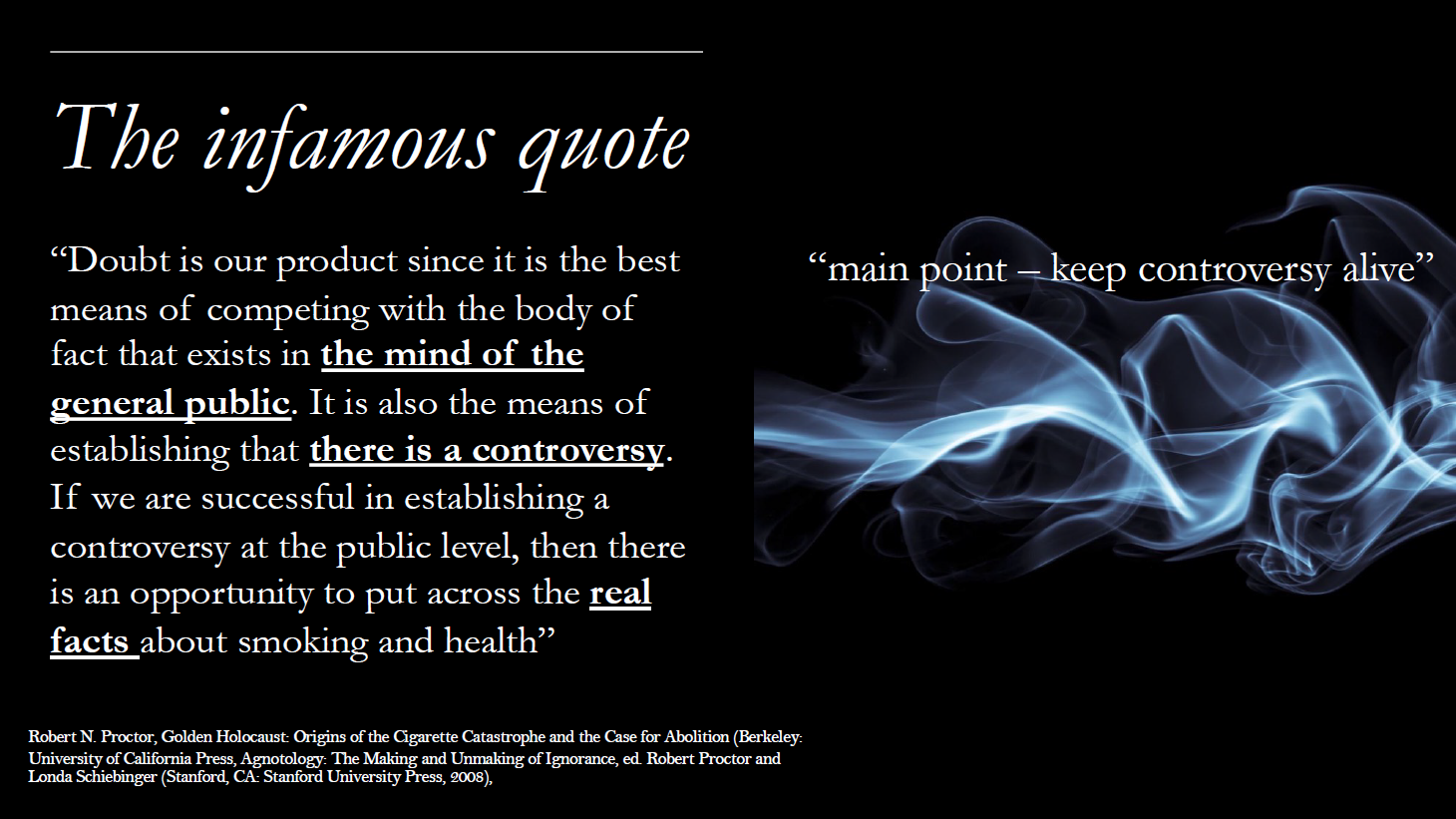 Slide acknowledgement May van Schalkwyk
[Speaker Notes: Slide acknowledgement: May van Schalkwyk

Tobacco industry affected what is accepted as knowledge on which to make policy decisions and also the public support for regulation and other action 
For example, tens of thousands of internal industry documents, released through litigation, reveal that the industry knew for decades that its products caused cancer and were highly addictive and yet it refused to acknowledge this publicly (https://tobaccotactics.org/article/influencing-science/)

Examples of ways this was done 
1) Selectively funding research projects and individuals
2) Withholding research findings
3) Generating doubt about existing studies and evidence
4) Silencing, marginalizing, and/or harassing opposing figures, including scientists
5) Selectively emphasizing and framing research questions and results
6) Strategically martialing traditional scientific concepts and norms
7) Developing public relations (PR) and lobbying campaigns to promote preferred messages
Angulo, A. J.. Miseducation .2016. Johns Hopkins University Press.

Refs re industry knowledge & denial 
For example, documents released later showed most US companies believed smoking caused lung cancer as early as 1958 (https://cgch.lshtm.ac.uk/tobacco/Handbook%2008.07.03.pdf) , however this was not acknowledged in public with denial and doubt still being pedalled 
“We strongly oppose warning labels on cigarette packs for several reasons: first and foremost, warning labels may improperly imply that it has been scientifically established that smoking causes disease”
(R.J. Reynolds, South China Morning Post, January 1999)

Refs re deliberate strategy 
Influencing the scientific debate has been a deliberate industry strategy (See Hill & Knowlton and/or Tobacco Industry Research Committee). The tobacco industry has several related goals:
to influence the research agenda
to create doubt about evidence, by publicly denying the relationship between smoking and cancer and the addictiveness of nicotine
to divert the issue away from the causal link between smoking and cancer to a variety of diversionary issues such as hereditary disease; healthy cigarettes; or indoor climate.
Ultimately, influencing science aims to change the knowledge upon which decision makers set policy. And by creating uncertainty around the smoking and health debate, it simultaneously attempts to reduce public support for regulatory action.
https://tobaccotactics.org/article/influencing-science/ 


Timeline: https://www.ncbi.nlm.nih.gov/books/NBK222369/]
How do Commercial Determinants affect health?
Maximising use of harmful products
Political
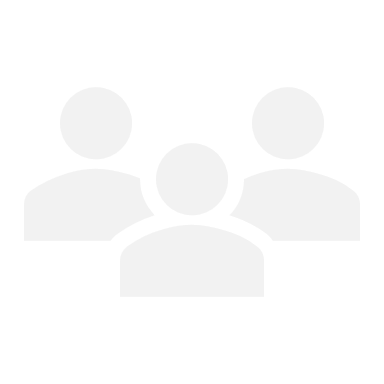 Financial
Scientific
Affecting underlying drivers and determinants of health
Reputation management
Early deaths and ill-health

 
Inequalities
Labour & employment
Marketing
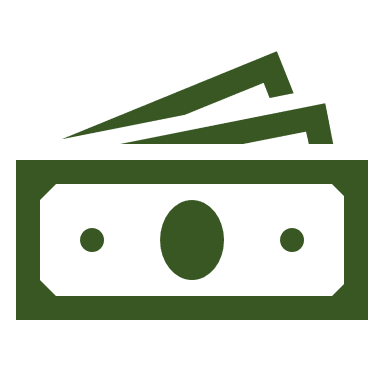 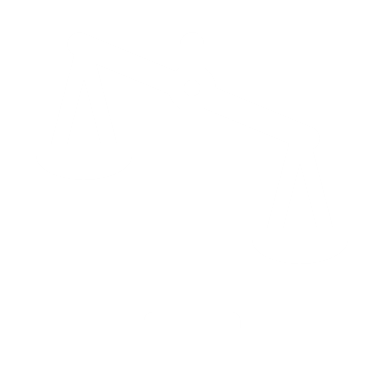 Supply chain & waste
Profit prioritised over health and society
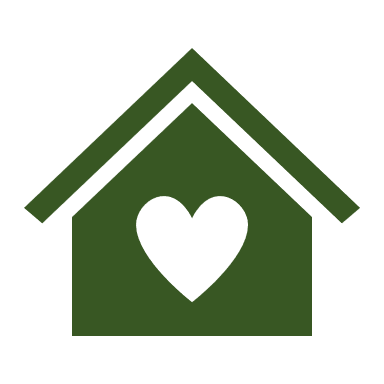 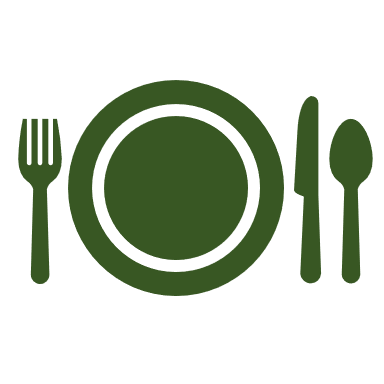 Simplified version of image from Gilmore et al 2023: https://www.thelancet.com/journals/lancet/article/PIIS0140-6736(23)00013-2/fulltext
This document is part of CDoH Essentials (2024) Brook et al
[Speaker Notes: Marketing practices 
Practices to promote sales of products or services, including 
by changing physical and information environments in ways that drive consumption. 
exaggerating inequalities by targeting specific populations. 
shaping norms to drive consumption

•	Marketing – including product development and design, pricing, accessibility, placement, brand promotion, advertising, and using opportunities to create public trust in those brands e.g. during the COVID-19 pandemic [link to example here – NCD Alliance page on Signalling Virtue study https://spectrum.ed.ac.uk/our-research/covid-19/unhealthy-commodity-industries-covid-19-ncd-alliance; https://ncdalliance.org/resources/signalling-virtue-promoting-harm]
Also sports sponsorship etc

Example of advertising & its impact on next slide – marketing is more than this (see above for practices)]
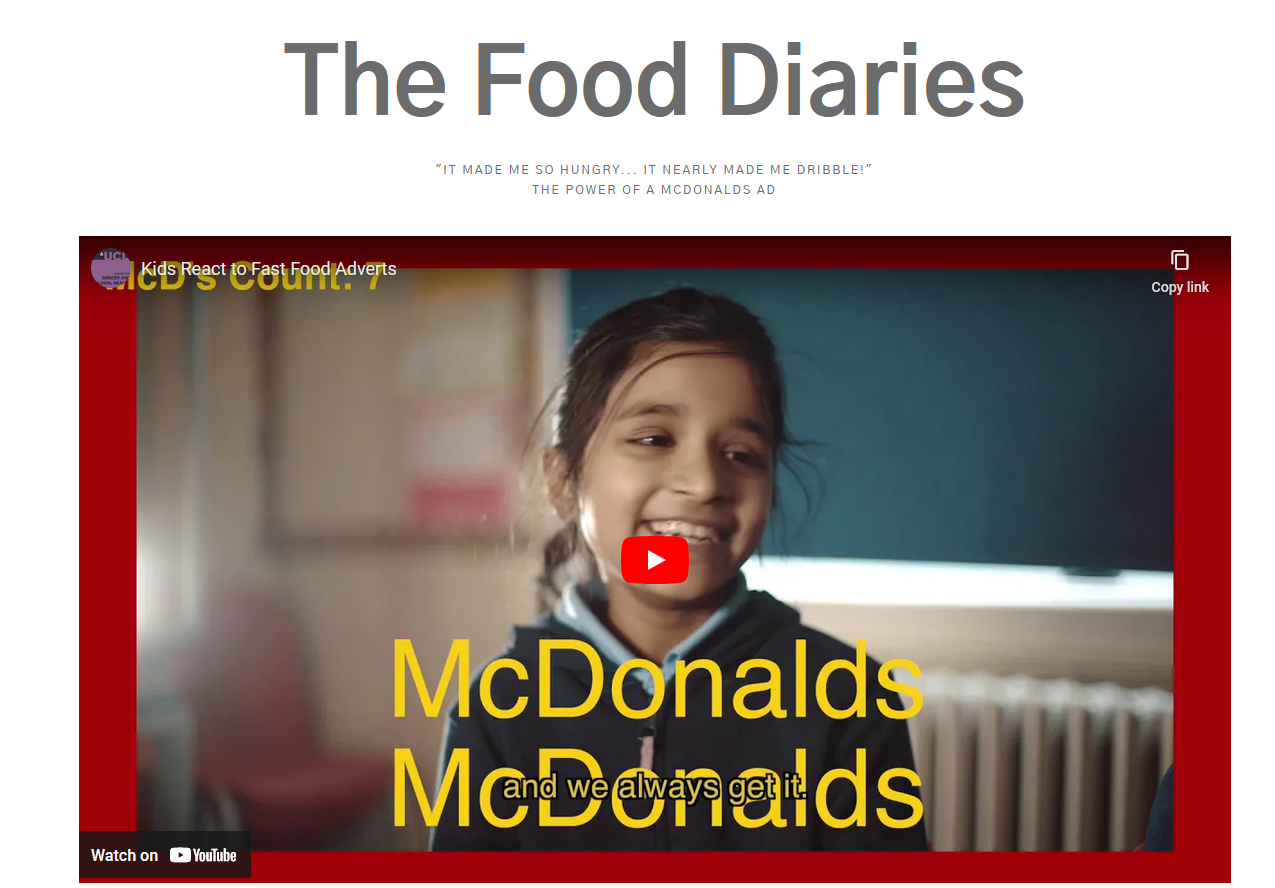 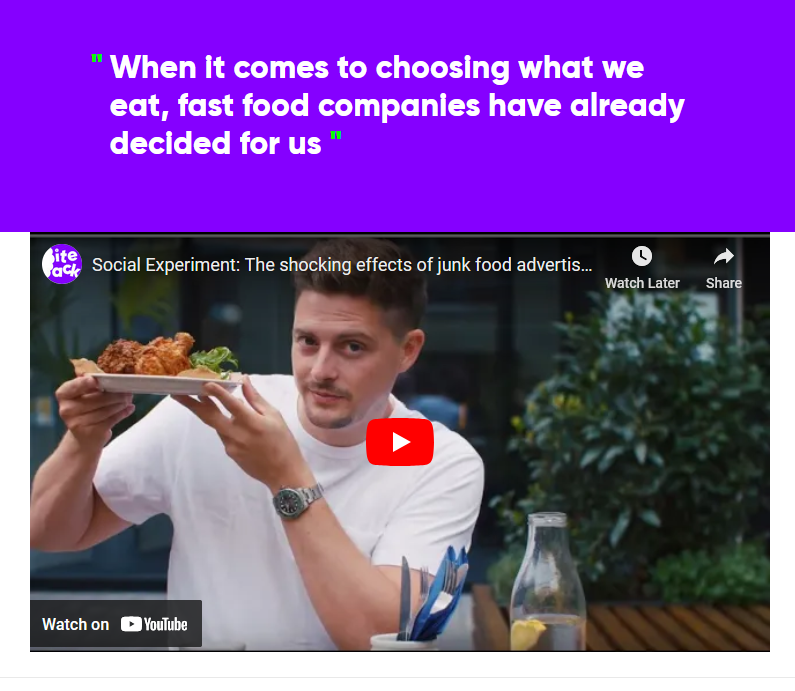 https://www.healthysocieties2030.org/films-archive
https://www.biteback2030.com/news/watch-video-fast-food-industry-dont-want-you-see
This document is part of CDoH Essentials (2024) Brook et al
[Speaker Notes: Advertising 
High Fat Salt & Sugar foods are advertised more, National Food Strategy showed just a quarter of advertising in 2019 was for foods not likely to be HFSS. In addition, in 2019, analysis by Nielsen on behalf of Cancer Research UK found almost half (47.58%) of all food ads shown during September 2019 on ITV1, Channel 4, Channel 5 and Sky1 were advertising HFSS products.  This proportion rose to nearly 60% of ads in the 6-9pm slot on those channels, up from 49% in May 2018. 

Advertising affects us in all sorts of ways, this image is from a film made by children about their own responses to the food they see around them including advertised food, in this clip this young child describes how seeing a fast food advert made her hungry and made her dribble 

Option to show 2 very short film clips to demonstrate the effects on children 
https://www.healthysocieties2030.org/films-archive
AND 
Biteback film (2 ½ min) demonstrating the impact of advertising on children and young people – makes the point about not making choices in a vacuum: https://www.biteback2030.com/news/watch-video-fast-food-industry-dont-want-you-see]
How do Commercial Determinants affect health?
Maximising use of harmful products
Political
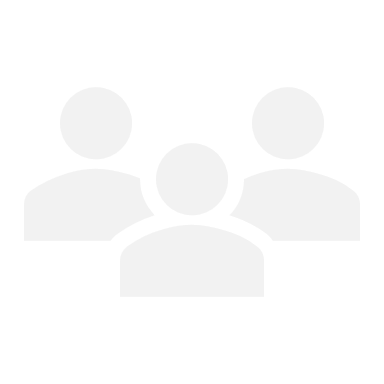 Financial
Scientific
Affecting underlying drivers and determinants of health
Reputation management
Early deaths and ill-health

 
Inequalities
Labour & employment
Marketing
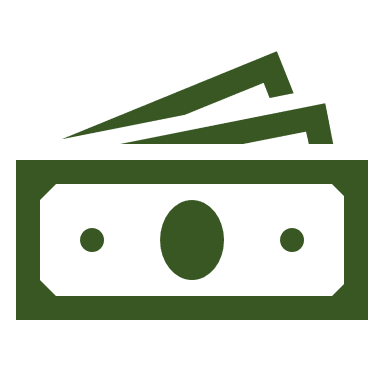 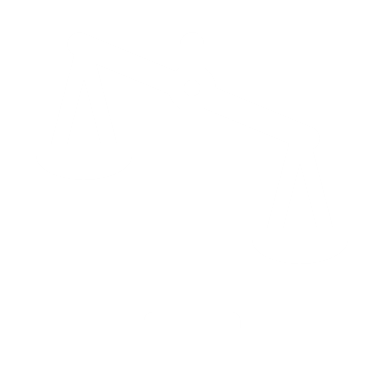 Supply chain & waste
Profit prioritised over health and society
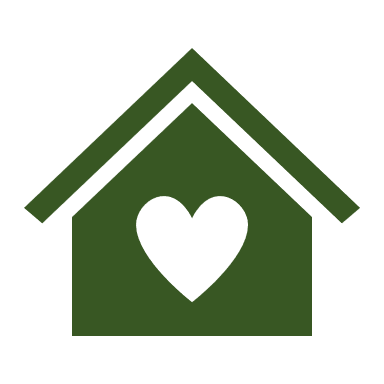 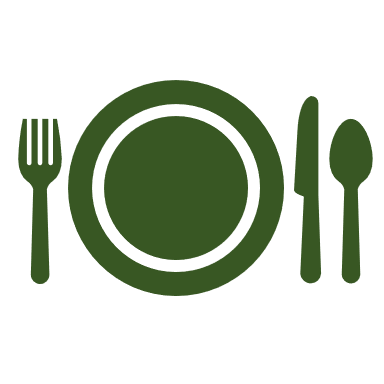 Simplified version of image from Gilmore et al 2023: https://www.thelancet.com/journals/lancet/article/PIIS0140-6736(23)00013-2/fulltext
This document is part of CDoH Essentials (2024) Brook et al
[Speaker Notes: Supply chain and waste
Practices involved in the creation, distribution, retail, and waste management of products or services]
How do Commercial Determinants affect health?
Supply chain & waste
Practices involved in the creation, distribution, retail, and waste management of products or services
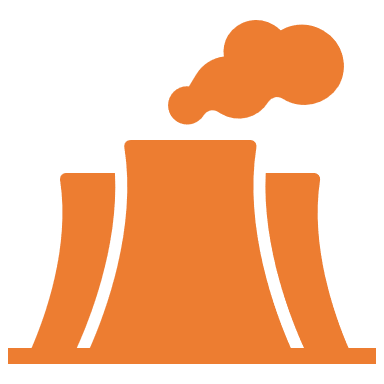 British American Tobacco (BAT) acknowledged in their 2019 sustainability report that:
“our supply chain (scope 3) emissions represent 90% of our total carbon footprint”
However supply chain emissions are not included in its goals to reduce emissions.
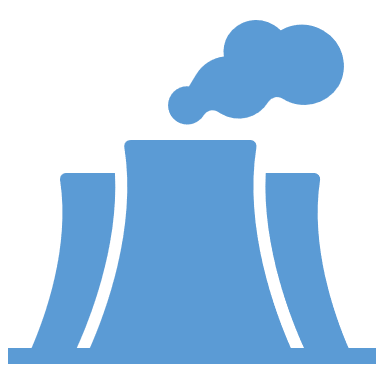 Main reference: https://tobaccotactics.org/article/tobacco-and-the-environment/
Copyright © the University of Bath. Under a creative commons licence you are free to copy and redistribute the material for non-commercial use. This material is reproduced from www.TobaccoTactics.org. Copyright University of Bath and used under permission of the University of Bath. All rights reserved.
This document is part of CDoH Essentials (2024) Brook et al
[Speaker Notes: Extract from Tobacco Tactics website: 
Tobacco companies’ stated goals for reducing carbon emissions do not, however, reflect these acknowledged causes. In the same report, BAT stated its goal to be the reduction of scope 1 and 2 emissions by 30% by 2025 (ref below). Scope 1 and 2 emissions refer to those under a company’s “direct control”. These exclude so-called scope 3 emissions, or those embedded in the purchase of goods and services, transportation and distribution, capital goods, and activities influenced but not controlled by companies. 

References for this information from Tobacco Tactics site:
British American Tobacco, Sustainability Strategy Report 2019, BAT website, March 2020, accessed April 2020]
How do Commercial Determinants affect health?
Maximising use of harmful products
Political
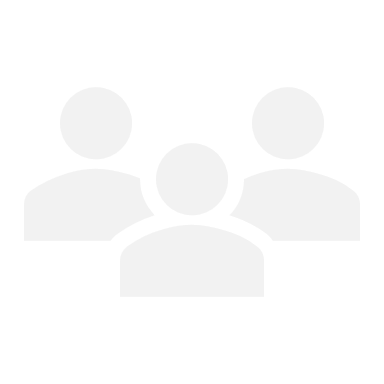 Financial
Scientific
Affecting underlying drivers and determinants of health
Reputation management
Early deaths and ill-health

 
Inequalities
Labour & employment
Marketing
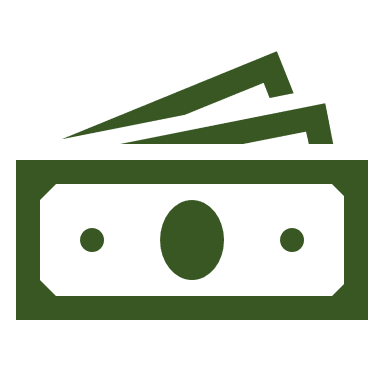 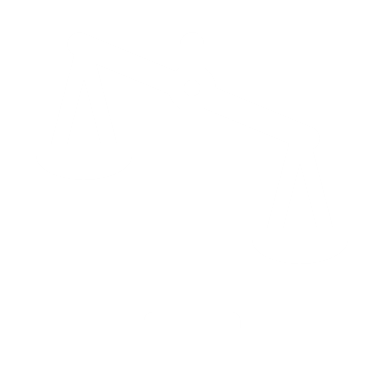 Supply chain & waste
Profit prioritised over health and society
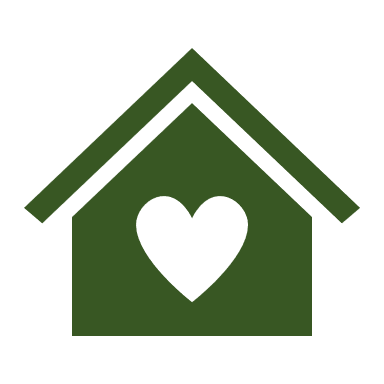 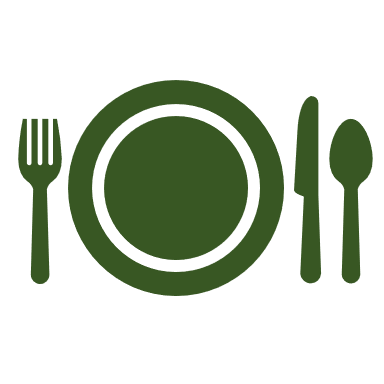 Simplified version of image from Gilmore et al 2023: https://www.thelancet.com/journals/lancet/article/PIIS0140-6736(23)00013-2/fulltext
This document is part of CDoH Essentials (2024) Brook et al
[Speaker Notes: Labour & employment 
Practices to manage people employed directly within, or under contract to, the organisation within its supply chain]
Labour & employment
Practices to manage people employed directly within, or under contract to, the organisation within its supply chain
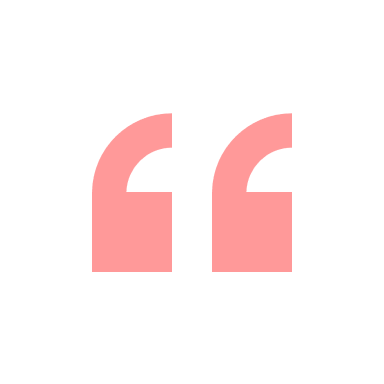 Comparative statistics also show that some businesses in the same industry incur higher injuries, suggesting their practices are the cause; Amazon warehouse employees are injured at twice the rates than those working in other companies’ warehouses.
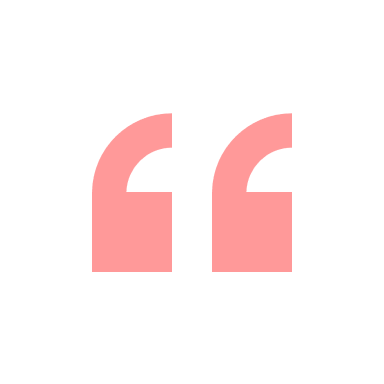 Gilmore et al 2023: https://www.thelancet.com/journals/lancet/article/PIIS0140-6736(23)00013-2/fulltext 
Quoting data from: Strategic Organizing Center. Primed for pain: Amazon’s epidemic of workplace injuries. Washington, DC: Strategic Organizing Center, 2021.
This document is part of CDoH Essentials (2024) Brook et al
[Speaker Notes: Gilmore et al, 2023, Lancet series on Commercial Determinants of Health paper 1
Quoting data from: Strategic Organizing Center. Primed for pain: Amazon’s epidemic of workplace injuries. Washington, DC: Strategic Organizing Center, 2021.]
How do Commercial Determinants affect health?
Maximising use of harmful products
Political
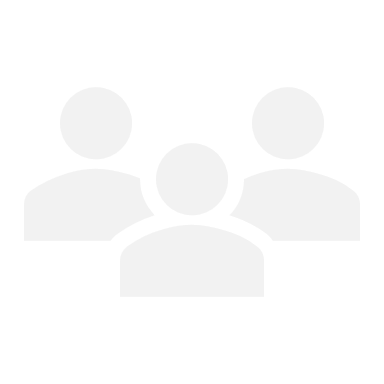 Financial
Scientific
Affecting underlying drivers and determinants of health
Reputation management
Early deaths and ill-health

 
Inequalities
Labour & employment
Marketing
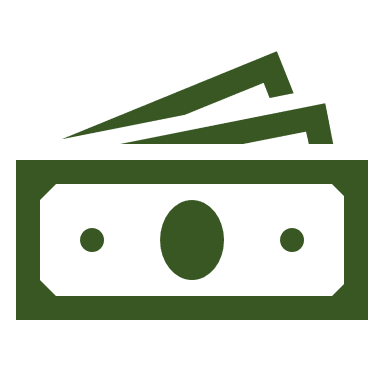 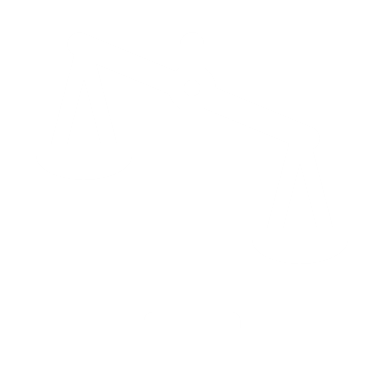 Supply chain & waste
Profit prioritised over health and society
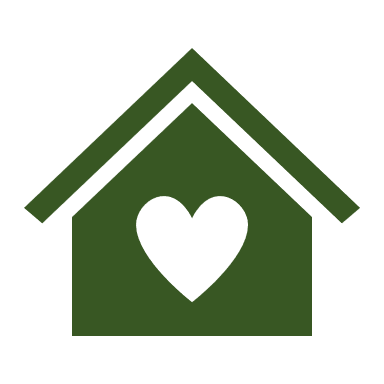 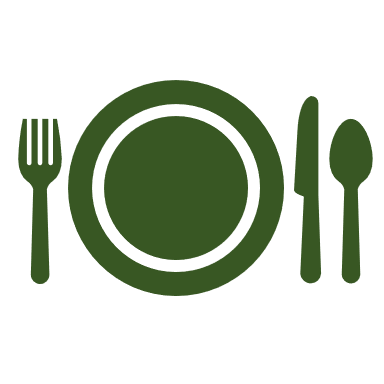 Simplified version of image from Gilmore et al 2023: https://www.thelancet.com/journals/lancet/article/PIIS0140-6736(23)00013-2/fulltext
This document is part of CDoH Essentials (2024) Brook et al
[Speaker Notes: Financial
Practices to support financial position of the organisation 	
For example tax avoidance and evasion or lobbying to avoid the introduction of policies that may adversely affect the organisation or industry’s financial position]
Financial
Practices to manage people employed directly within, or under contract to, the organisation within its supply chain
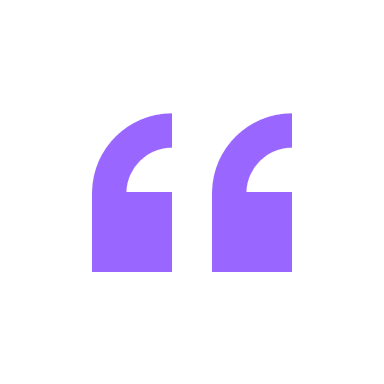 An internal ‘public policy risk matrix’ produced by Government Relations managers for Coca-Cola Europe maps 49 regulatory policy threats to the company’s business, identifying SSB taxes as a priority lobby target with the recommendation to ‘fight back’.
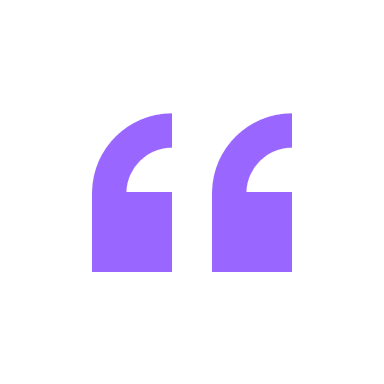 Extract from Lauber et al 2022 in a review of corporate political activity in the context of sugar-sweetened beverage tax policy in the WHO European Region
‘Transnational SSB producers and their business associations were identified as the most active opponents of SSB taxation.
Industry claims that the policy would have negative economic effects were identified as the most common and powerful arguments. 
Direct lobbying was reported in all study countries.’
Ref: Lauber K, Rippin H, Wickramasinghe K, Gilmore AB. Corporate political activity in the context of sugar-sweetened beverage tax policy in the WHO European Region. Eur J Public Health 2022; 32: 786–93. https://academic.oup.com/eurpub/article/32/5/786/6696765?login=false 
Quote box reference: Goltzman, Michael; Kammerer, Patrick. INFORM: EU Public Policy developments in February & March 2016. 2016 April 08; 2016 April 12. DC Leaks Coca Cola Emails. DC Leaks. https://www.industrydocuments.ucsf.edu/docs/fncl0226
This document is part of CDoH Essentials (2024) Brook et al
[Speaker Notes: Extract from the paper: 
‘What may work to prevent or mitigate industry interference?
Participants highlighted several ways in which industry interference could be addressed or mitigated. First, technical support from organisations such as the WHO, as well as targeted evidence were highlighted as key to robust, well-designed policies. Participants specifically noted that resources to pre-empt concerns and arguments raised by industry would be helpful. Second, a clearly communicated public health rationale and framing may help garner public support and avoid inadvertently feeding into opposing narratives. Similarly, fostering a broad public health presence in the public debate emerged as a potential way to mitigate the strong presence of industry positions in the media. This should focus on conveying the evidence and rationale underlying SSB taxation; additionally, the ‘polluter pays’ principle was highlighted as a potentially useful framing tool. Several respondents suggested that public health actors should also challenge the strong involvement of commercial actors in policy development given their clear conflicts of interest, while others remained favourable towards partnership working. Third, a strong, unified coalition which includes but is not limited to health was highlighted as important to countering well-organised anti-tax efforts. Lastly, the need for effective transparency measures surrounding political and charitable donations, lobbying and research funding was emphasised repeatedly.’
https://academic.oup.com/eurpub/article/32/5/786/6696765?login=false 

Background: ‘The evidence for meaningful health effects is strongest for taxes on sugar-sweetened beverages, with suggestions that SSB prices would need to be raised by 20%, or more. Such taxes lead to more than proportional reductions in SSB consumption and net reductions in caloric intake, and thus contribute to improving nutrition and reducing overweight, obesity and NCDs.’ https://iris.who.int/bitstream/handle/10665/250131/9789241511247-eng.pdf Fiscal Policies
for Diet and Prevention of Noncommunicable Diseases, Technical Meeting Report
5–6 May 2015, Geneva, Switzerland, WHO]
How do Commercial Determinants affect health?
Maximising use of harmful products
Political
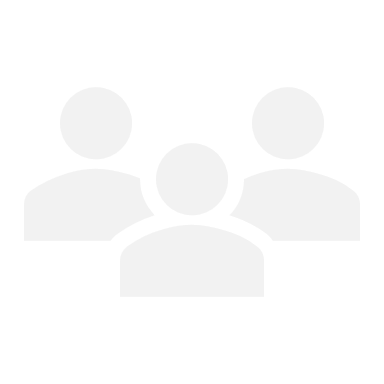 Financial
Scientific
Affecting underlying drivers and determinants of health
Reputation management
Early deaths and ill-health

 
Inequalities
Labour & employment
Marketing
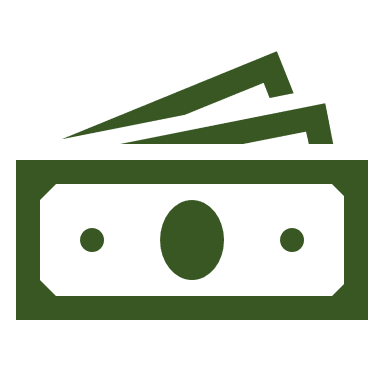 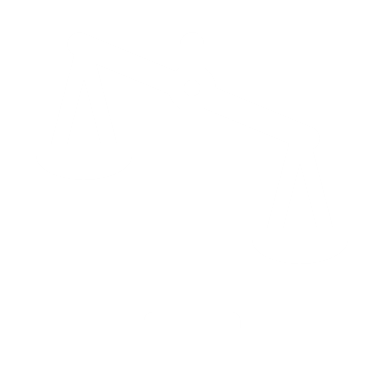 Supply chain & waste
Profit prioritised over health and society
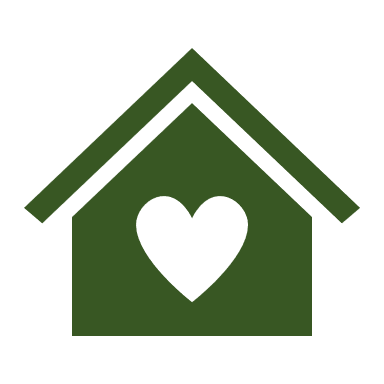 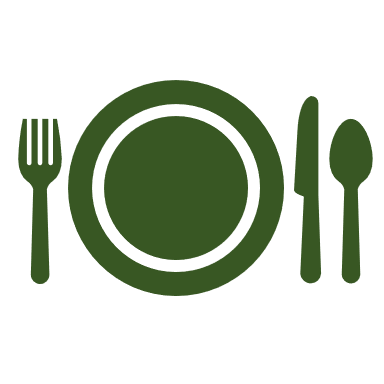 Simplified version of image from Gilmore et al 2023: https://www.thelancet.com/journals/lancet/article/PIIS0140-6736(23)00013-2/fulltext
This document is part of CDoH Essentials (2024) Brook et al
[Speaker Notes: Reputation
Efforts to shape legitimacy and credibility, reduce risk, and enhance corporate brand image]
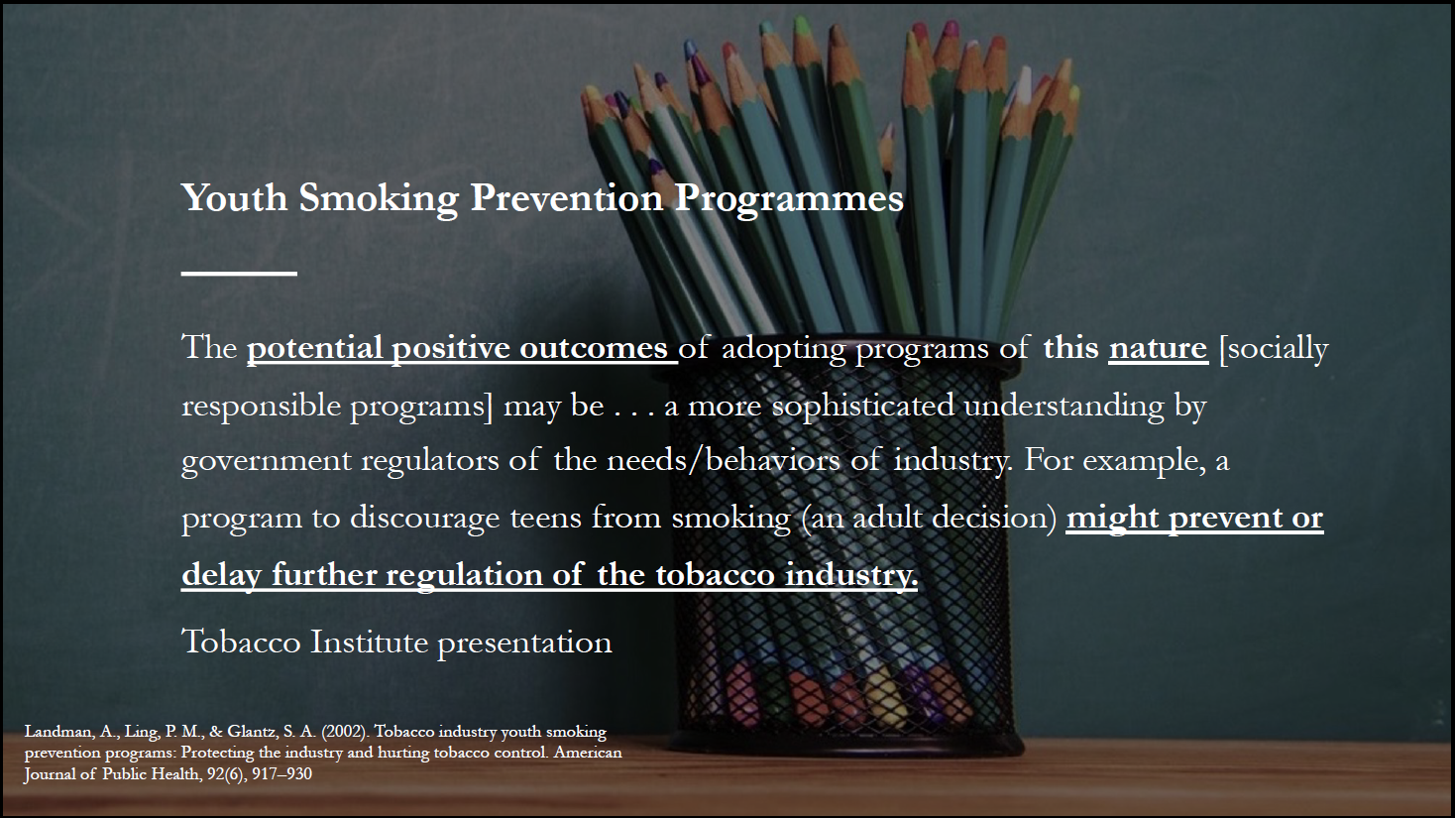 Slide acknowledgement May van Schalkwyk
[Speaker Notes: For example funding youth programmes as a tactic to influence favourably government perspectives of the tobacco industry with the aim of preventing or delaying regulation of the industry (ref: Landman, A., Ling, P. M., & Glantz, S. A. (2002). Tobacco industry youth smoking prevention programs: Protecting the industry and hurting tobacco control. American Journal of Public Health, 92(6), 917–930 https://ajph.aphapublications.org/doi/full/10.2105/AJPH.92.6.917)]
How do Commercial Determinants affect health?
Maximising use of harmful products
Political
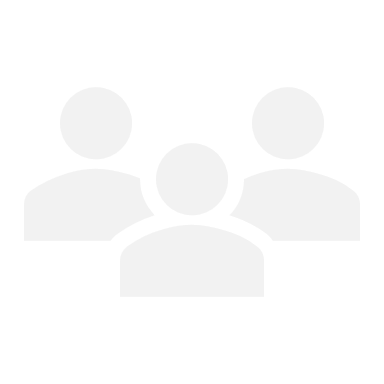 Financial
Scientific
Affecting underlying drivers and determinants of health
Reputation management
Early deaths and ill-health

 
Inequalities
Labour & employment
Marketing
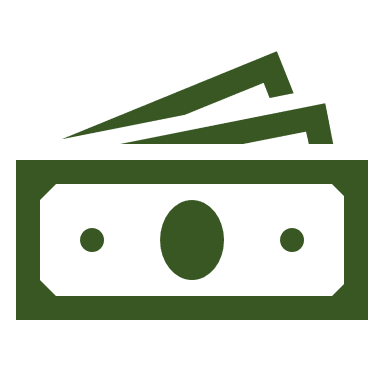 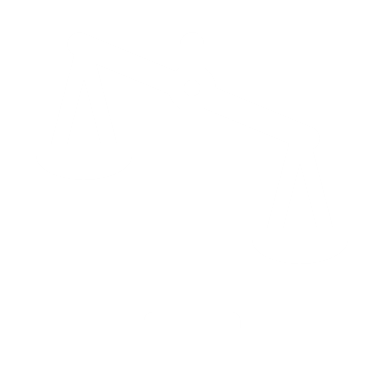 Supply chain & waste
Profit prioritised over health and society
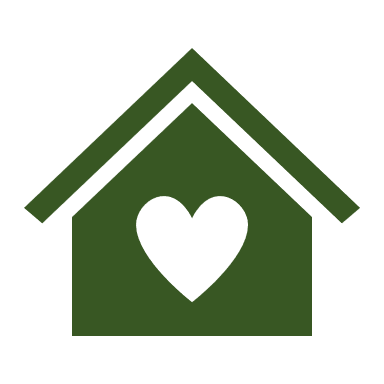 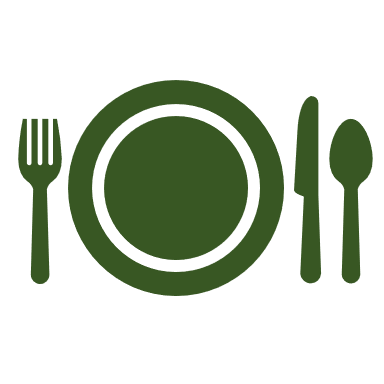 Simplified version of image from Gilmore et al 2023: https://www.thelancet.com/journals/lancet/article/PIIS0140-6736(23)00013-2/fulltext
This document is part of CDoH Essentials (2024) Brook et al
[Speaker Notes: Affecting underlying drivers & determinants 

Individual responsibility
Frame and reframe discussion and debate
Promote narratives of personal or individual responsibility, moderation, consumer freedoms, free markets, the nanny state, government intrusion, and businesses as part of the solution
Eg The plastics industry coined the term litterbug and created a campaign focused on personal responsibility for waste to distract from proposed regulations of their production practices (ref Public Health Playbook, Lacy-Nichols et al 2022)

Lower regulation etc 

Power 
At the 2021 UN Climate Change Conference (COP26), there were more delegates associated with the fossil fuel industry than with any single country. (REF)]
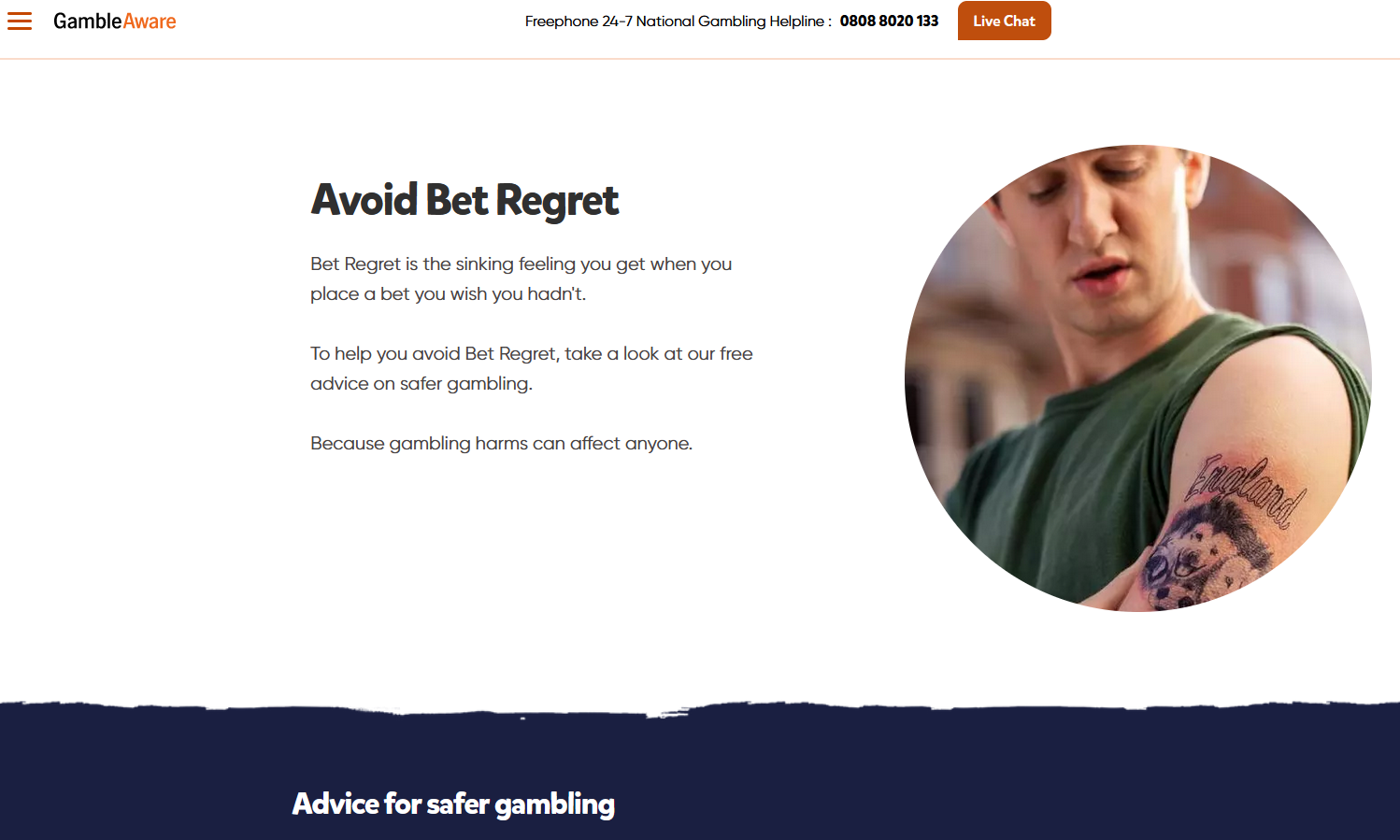 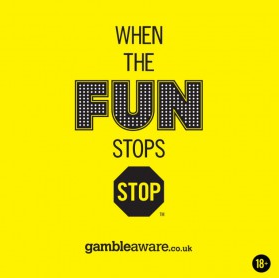 This document is part of CDoH Essentials (2024) Brook et al
[Speaker Notes: Individualisation of the issue:
The ‘problem’ gambler
Leading to 
Individualisation of the solution
‘responsible’ gambling 

Analysis of ‘when the fun stops’ found:
portraying any harms caused by their products as limited to an atypical minority, 
rejecting upstream determinants of harm, 
promoting individually-targeted voluntary measures,
all contrary to the evidence of what works in health promotion 

No evidence to support ‘safer gambling’ messages (Newell et al) 

Refs
In our study, no evidence was found for a protective effect of the most common UK safer gambling message. Alternative interventions should be considered as part of an evidence-based public health approach to reducing gambling-related harm. Newell et al 2022 https://www.thelancet.com/journals/lanpub/article/PIIS2468-2667(21)00279-6/fulltext 

van Schalkwyk MCI, Maani N, McKee M, Thomas S, Knai C, Petticrew M (2021)“When the Fun Stops, Stop”: An analysis of the provenance, framing and evidence of a ‘responsible gambling’ campaign. PLoS ONE 16(8): e0255145. https://doi. org/10.1371/journal.pone.0255145 


Extracts:
The analysis showed that the Senet Group’s framing of the problem, its causes, and proposed responses resemble those adopted by other industries and industry-funded groups. This involves portraying any harms caused by their products as limited to an atypical minority, rejecting upstream determinants of harm, and promoting individually-targeted voluntary measures, all contrary to the evidence of what works in health promotion, and what would characterise a public health approach. Neither the existing evidence base nor the evidence presented by the Senet Group support their claims about the campaign’s effectiveness. These findings add to concerns about industry-funded campaigns in other areas. To minimise conflicts of interest, interventions intended to address gambling-related harms, such as public education campaigns, should be evidence-based and developed, implemented and evaluated completely independent of the industry and industry-funded organisations van Schalkwyk et al 2021

In 2014 four of the UK’s then largest gambling companies (William Hill, Ladbrokes, Coral, and Paddy Power) formed the Senet Group

As documented by Schüll,18  the design of electronic gaming machines seeks to optimise speed, length, and intensity of play, creating products that extract maximum revenue per available customer. In addition, the use of simple estimates of the prevalence of problem gambling and comparisons over time are highly problematic and involve misleading indicators of harm, and should not form the basis of policy making.7 ,  13,  70 The claim that only a minority is harmed is highly contested by some advocates and researchers in the field. Using prevalence within the entire population is misleading; if the denominator is restricted to the gambling population or, even more so, to those who gamble regularly, a different picture emerges.18  For example, Livingstone and Woolley found that over half of those who regularly use electronic gaming machines either have, or are at risk of, problem gambling.11
https://www.thelancet.com/journals/lanpub/article/PIIS2468-2667(21)00098-0/fulltext]
How do Commercial Determinants affect health?
Many thanks: 
For their work which is included in this slide-set specifically: Anna Gilmore, Ben Hawkins, Jim McCambridge, Tobacco Tactics,  BiteBack, Kathrin Lauber, Anne Landman, May van Schalkwyk.


These materials were developed as a set by: Anna Brook with Katherine Körner, May van Schalkwyk & Mark Petticrew
With contributions from our action research partners including: Amy Barnes, Samuel Bostock, Emma Gibson, Susan Hampshaw, Tim Howells, Greg Stenson, Caroline Temperton, Maddy Ardern, Megan Doran, Stefanie Gissing, Matt Greensmith, Jo James, Edward O’Malley, Katie Powell, Emily Reed and Vicky Smyth.
We acknowledge and appreciate the evidence developed by the many dedicated researchers whose work is cited and used throughout, the experience, tools, frameworks and case studies shared by practitioners and advocates, and the helpful feedback from our action research participants which also helped to shape these materials.
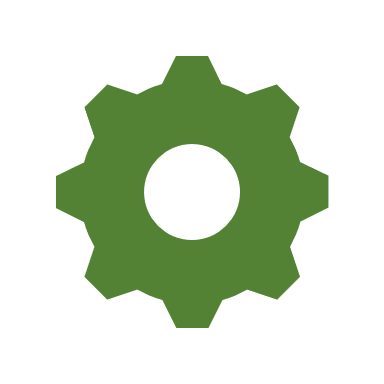 This document is part of CDoH Essentials (2024) Brook et al
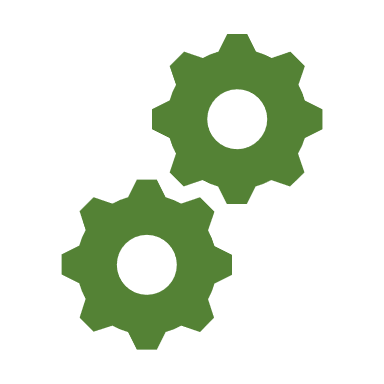 [Speaker Notes: Acknowledgements 

These materials were developed as a set by: Anna Brook with Katherine Körner, May van Schalkwyk & Mark Petticrew
With contributions from our action research partners including: Amy Barnes, Samuel Bostock, Emma Gibson, Susan Hampshaw, Tim Howells, Greg Stenson, Caroline Temperton, Maddy Ardern, Megan Doran, Stefanie Gissing, Matt Greensmith, Jo James, Edward O’Malley, Katie Powell, Emily Reed and Vicky Smyth.
We acknowledge and appreciate the evidence developed by the many dedicated researchers whose work is cited and used throughout, the experience, tools, frameworks and case studies shared by practitioners and advocates, and the helpful feedback from our action research participants which also helped to shape these materials.
And to the researchers and organisations who have kindly agreed for their evidence to be included, especially for this section of materials: Anna Gilmore, Ben Hawkins, Jim McCambridge, Tobacco Tactics,  BiteBack, Kathrin Lauber, Anne Landman, May van Schalkwyk but please see acknowledgements on each slide and in the notes.]